The Greek Letters
Chapter 17
17.1
The Goals of Chapter 17
17.2
17.1 Delta and Dynamic Delta Hedge
17.3
Delta and Dynamic Delta Hedge
17.4
Delta and Dynamic Delta Hedge
17.5
Delta and Dynamic Delta Hedge
17.6
Delta and Dynamic Delta Hedge
17.7
Delta and Dynamic Delta Hedge
17.8
Delta and Dynamic Delta Hedge
17.9
Delta and Dynamic Delta Hedge
17.10
Delta and Dynamic Delta Hedge
17.11
Delta and Dynamic Delta Hedge
17.12
Delta and Dynamic Delta Hedge
17.13
Delta and Dynamic Delta Hedge
17.14
Delta and Dynamic Delta Hedge
In either scenario, the hedging costs ($263,300 in the ITM case vs. $256,600 in the OTM case) are close
In fact, the hedging cost of the dynamic delta hedge is very stable regardless different stock price paths
If the rebalancing frequency increases, the hedging cost will converge to the Black-Scholes theoretically option value ($240,000)
The dynamic delta hedge strategy can bring a stable profit ($300,000 – net hedging cost) for the bank
In practice, the transaction cost for trading stock shares should be taken into account, so option premiums charged by financial institutions are usually higher than theoretical Black-Scholes values
17.15
Delta and Dynamic Delta Hedge
17.16
17.2 Gamma and Theta
17.17
Gamma and Theta
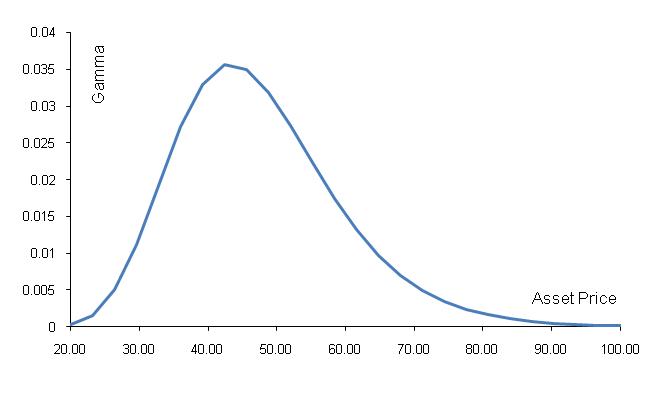 17.18
Gamma and Theta
17.19
Gamma and Theta
Suppose a portfolio is delta neutral and has a gamma of (–3000), and the delta and gamma of a traded call option are 0.62 and 1.5
Including a long position of 3000/1.5 = 2,000 shares of the traded call option can make the portfolio gamma neutral
However, the delta of the portfolio will change from zero to 2,000 × 0.62 = 1240
Therefore, 1,240 units of the underlying asset must be sold (short) to keep it delta neutral
17.20
Gamma and Theta
17.21
Gamma and Theta
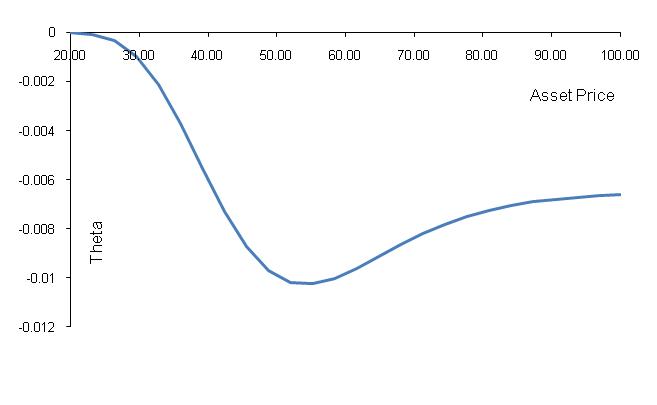 Most negative around ATM area
17.22
Gamma and Theta
17.23
Gamma and Theta
17.24
17.3 Vega and Rho
17.25
Vega and Rho
17.26
Vega and Rho
Highest around ATM area
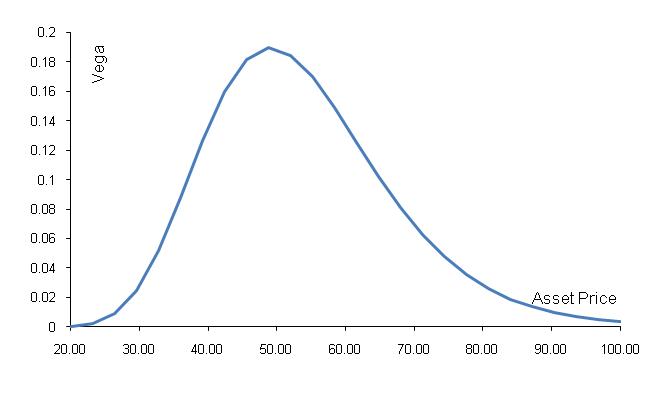 17.27
Vega and Rho
How to make a portfolio delta, gamma, and vega neutral?
Delta can be changed by taking a position in the underlying asset
To adjust gamma and vega, it is necessary to take a position in options or other nonlinear-payoff derivatives
This is because both gamma and vega of the underlying asset is zero
Consider a portfolio that is delta neutral, with a gamma of –5000 and a vega of –8000 and two options as follows
17.28
Vega and Rho
17.29
Rho
17.30
Rho
17.31
17.4 Hedging in Practice
17.32
Hedging in Practice
Traders usually ensure that their portfolios are delta-neutral at least once a day
Whenever the opportunity arises, they  improve gamma and vega
As portfolio becomes larger, hedging becomes less expensive
Two advantages for managing a large portfolio
Enjoy a lower transaction cost
Avoid the indivisible problem of the securities shares, e.g., it is impossible to trade 0.5 shares of a security
17.33
Hedging in Practice
In addition to monitoring Greek letters, option traders often carry out scenario analyses
A scenario analysis involves testing the effect on the value of a portfolio of different assumptions concerning asset prices and their volatilities
Consider a bank with a portfolio of options on a foreign currency
There are two main variables affecting the portfolio value: the exchange rate and the exchange rate volatility
The bank can analyze the profit or loss of this portfolio given different combinations of the exchange rate to be 0.94, 0.96,…, 1.06 and the exchange rate volatility to be 8%, 10%,…, 20%
17.34
Hedging in Practice
17.35
Hedging in Practice
In October of 1987, many portfolio managers attempted to create a put option on a portfolio synthetically
The put position can insure the value of the portfolio against the decline of the market
Why to create a put synthetically rather than purchase a put from financial institutions?
The put sold by other financial institutions are more expensive than the cost to create the put synthetically
17.36
Hedging in Practice
This strategy involves initially selling enough of the index portfolio (or index futures) to match the delta of the put option
As the value of the portfolio increases, the delta of the put becomes less negative and some of the index portfolio is repurchased
As the value of the portfolio decreases, the delta of the put becomes more negative and more of the index portfolio must be sold
※ Note that the side effect of this strategy is to increase the volatility of the market
17.37
Hedging in Practice
This strategy to create synthetic puts did not work well on October 19, 1987 (Black Monday), but real puts work
This is because there are so many portfolio managers adopting this strategy to create synthetic puts
They design computer programs to carry out this strategy automatically
When the market falls, the selling actions exacerbate the decline, which triggers more selling actions from the portfolio managers who adopt this strategy
The resulting vicious cycle makes the stock exchange system overloaded, and thus many selling orders cannot be executed
17.38